КЕГЭ 2021ИНФОРМАТИКАПрограммирование. Решение Заданий №12,14,17,22
Соловьёва Марина Викторовна, 
учитель информатики МАОУ «Гимназия №80 г. Челябинска»
Проверяемые элементы содержания
Задание №12 (демоверсия)
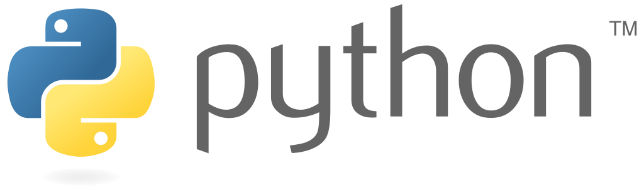 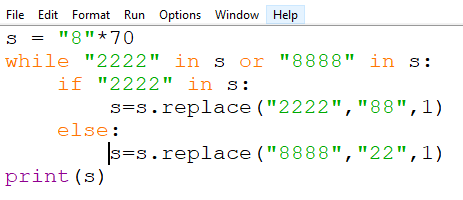 Ответ: 22
Задание №12 Статград 22.10.2020г.
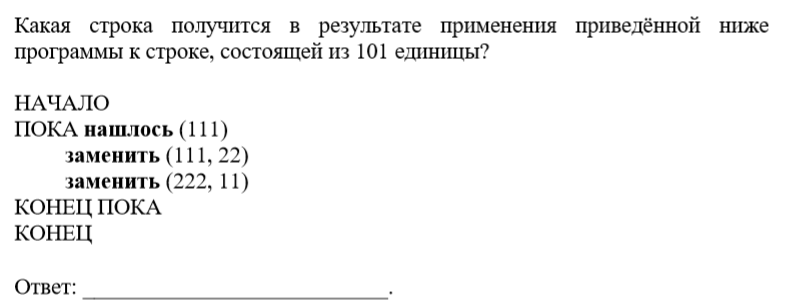 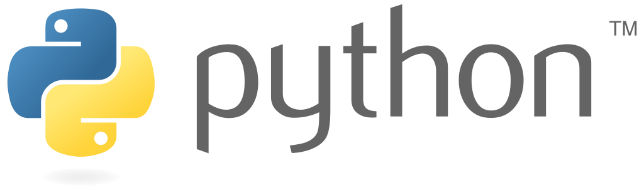 112
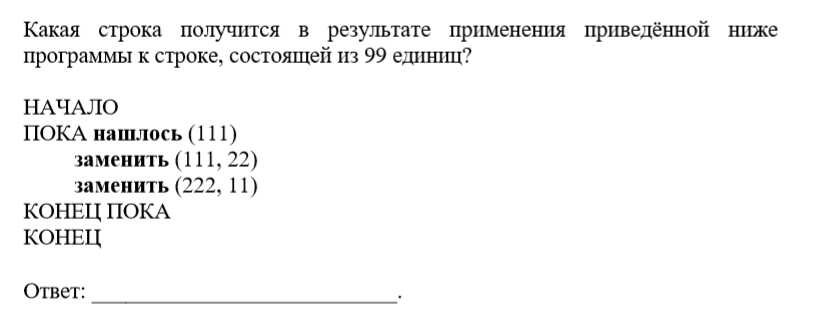 221
Задание №14 (демоверсия)
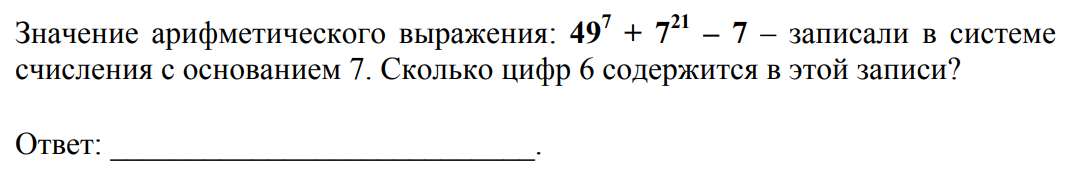 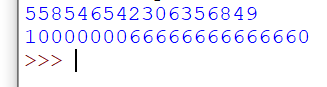 13
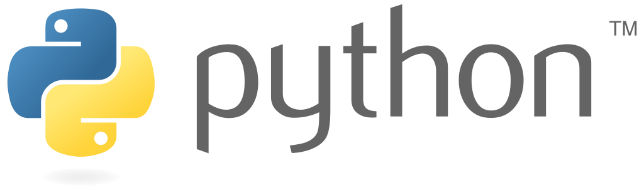 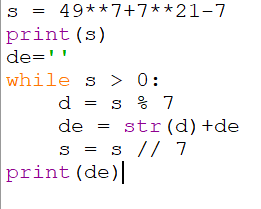 Задание №14 Статград 22.10.2020г.
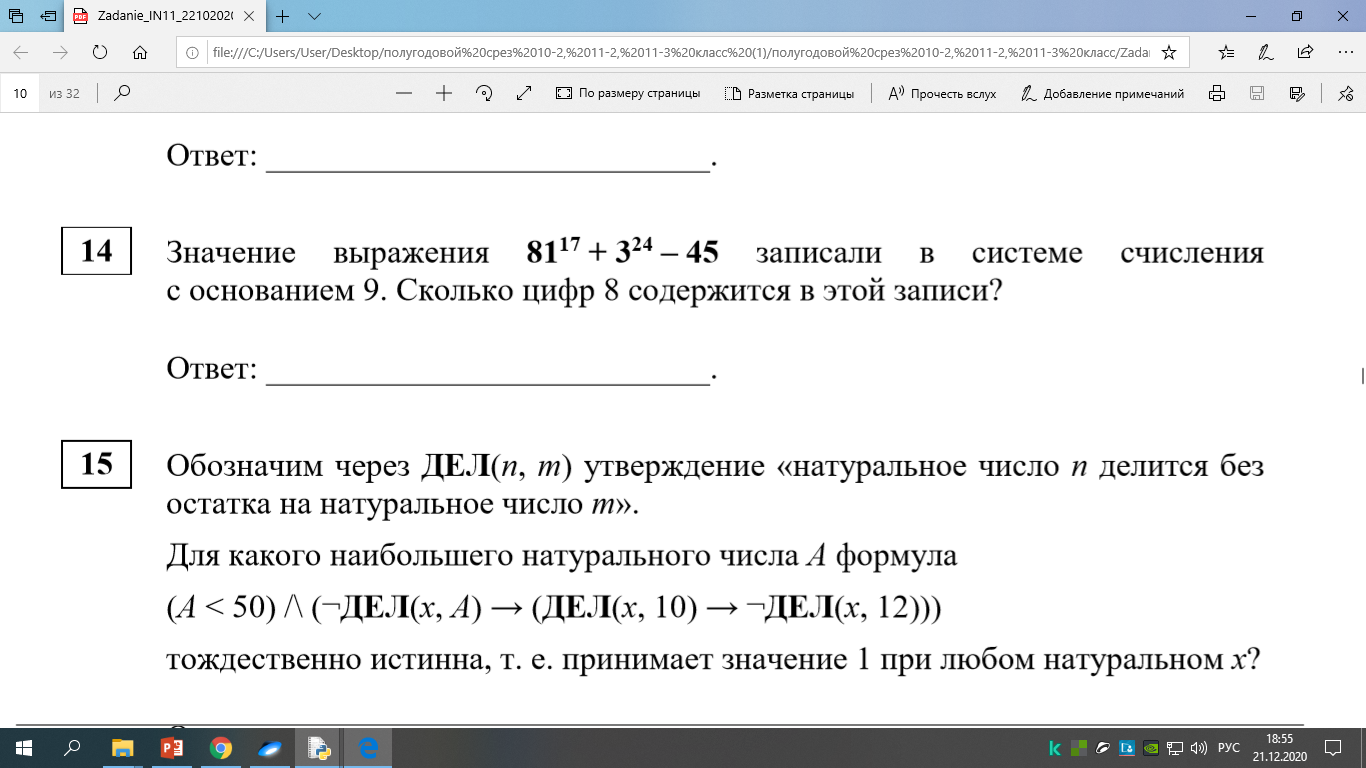 10
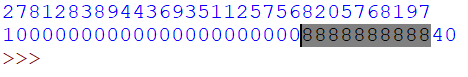 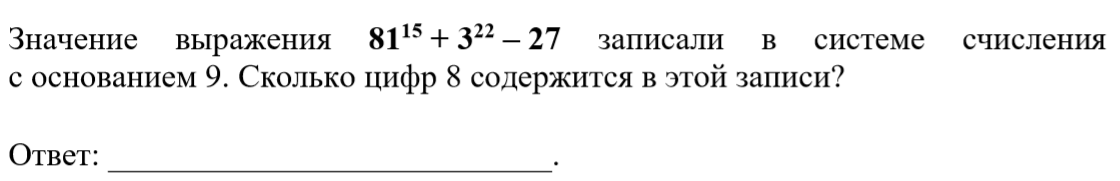 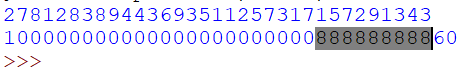 9
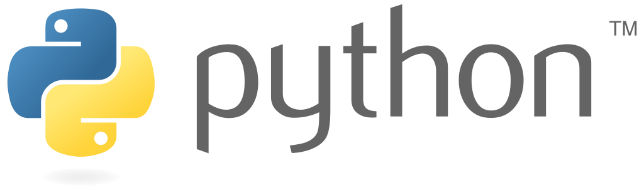 Задание №17 (демоверсия)
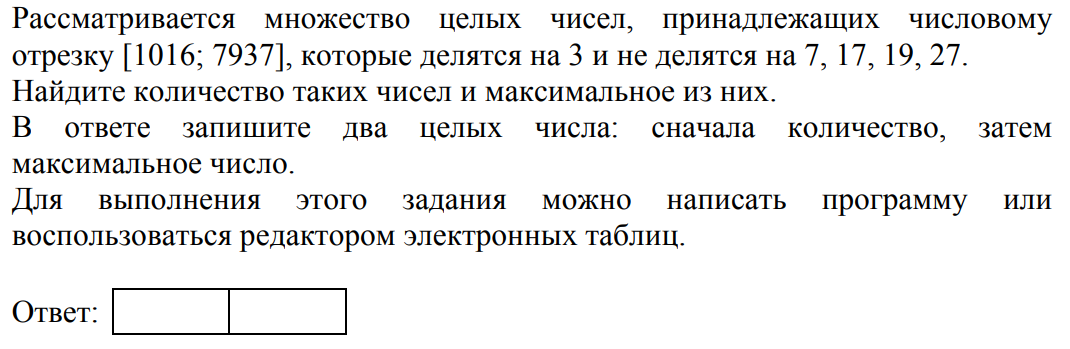 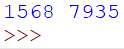 1568          7935
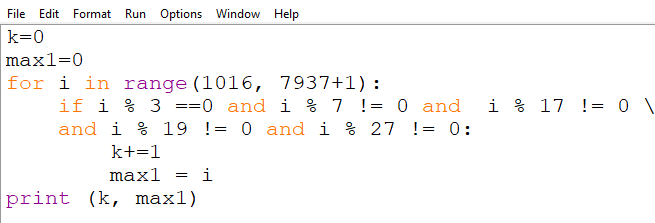 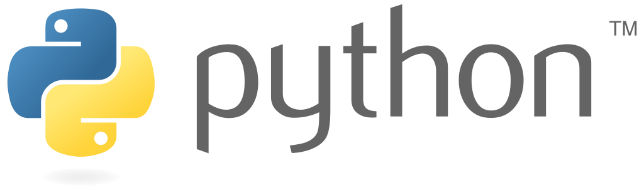 Задание №17 Статград 22.10.2020г.
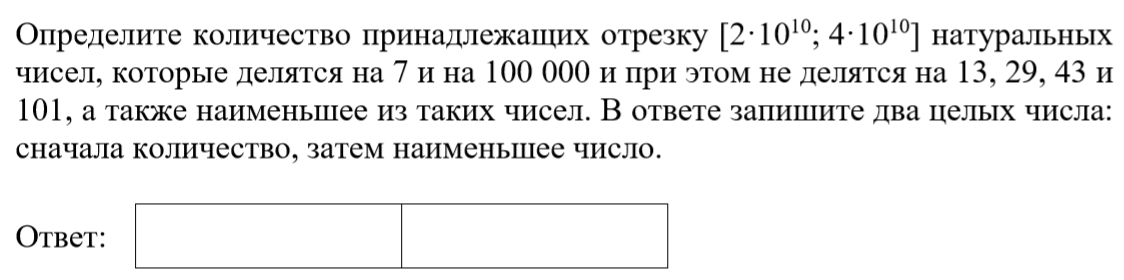 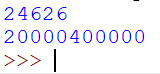 24626
20000400000
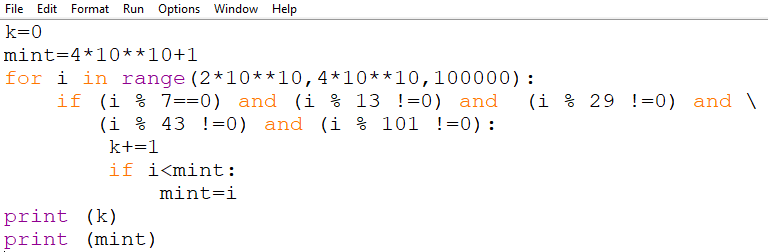 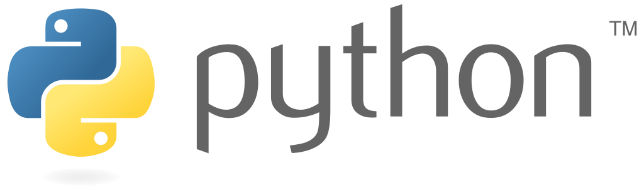 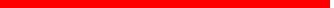 Задание №22 (демоверсия)
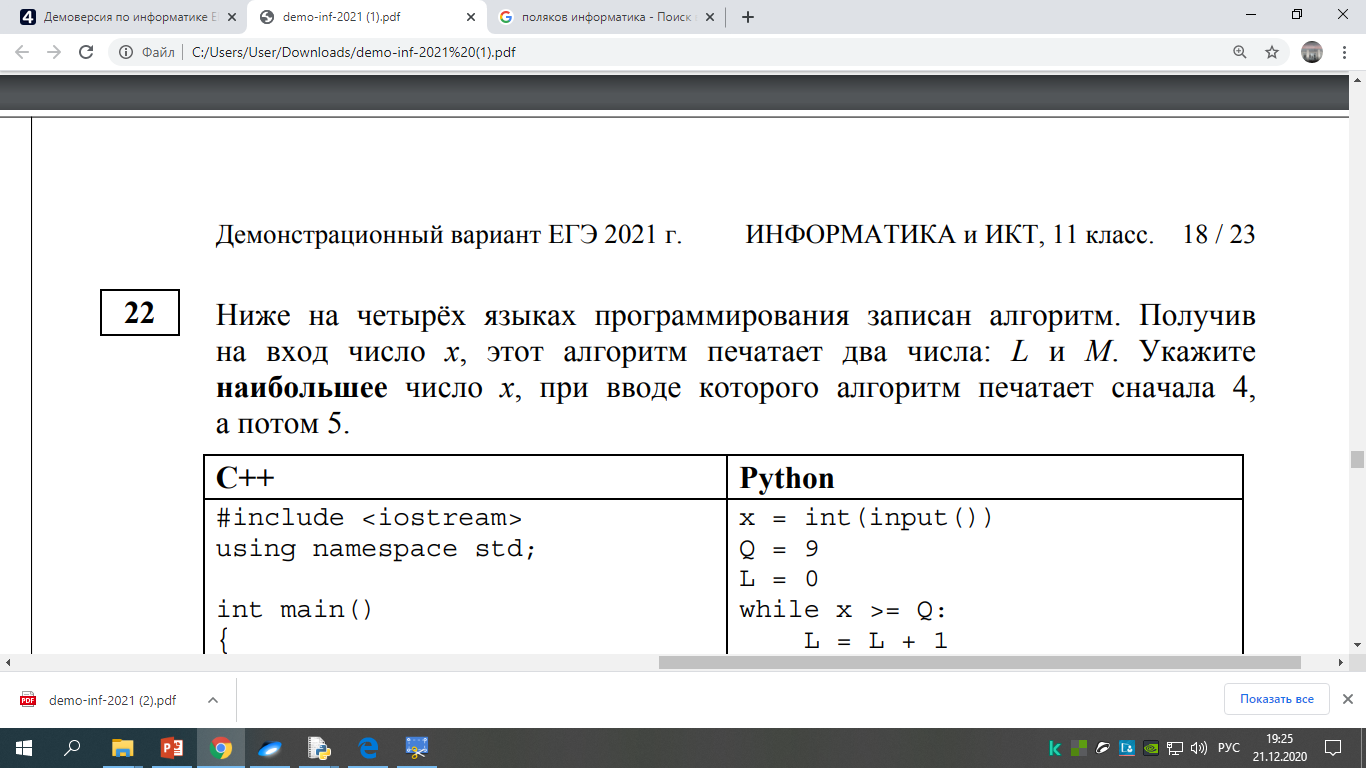 Ответ: 49
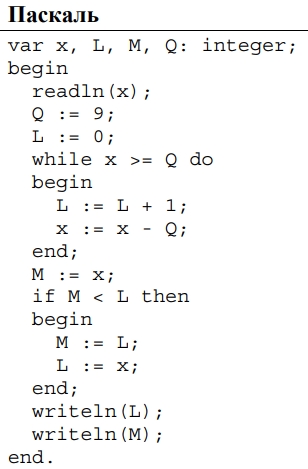 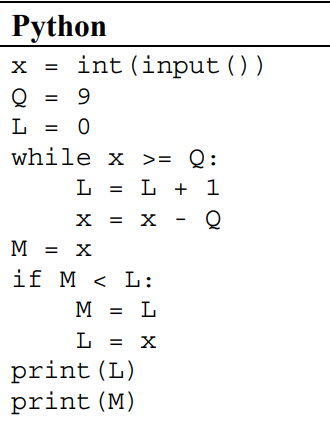 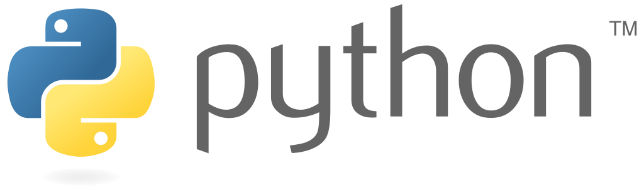 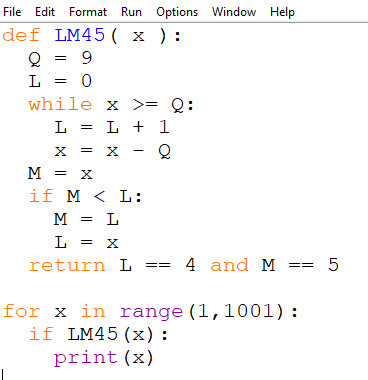 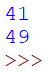 Ответ: 49
Задание №22 Статград 22.10.2020г.
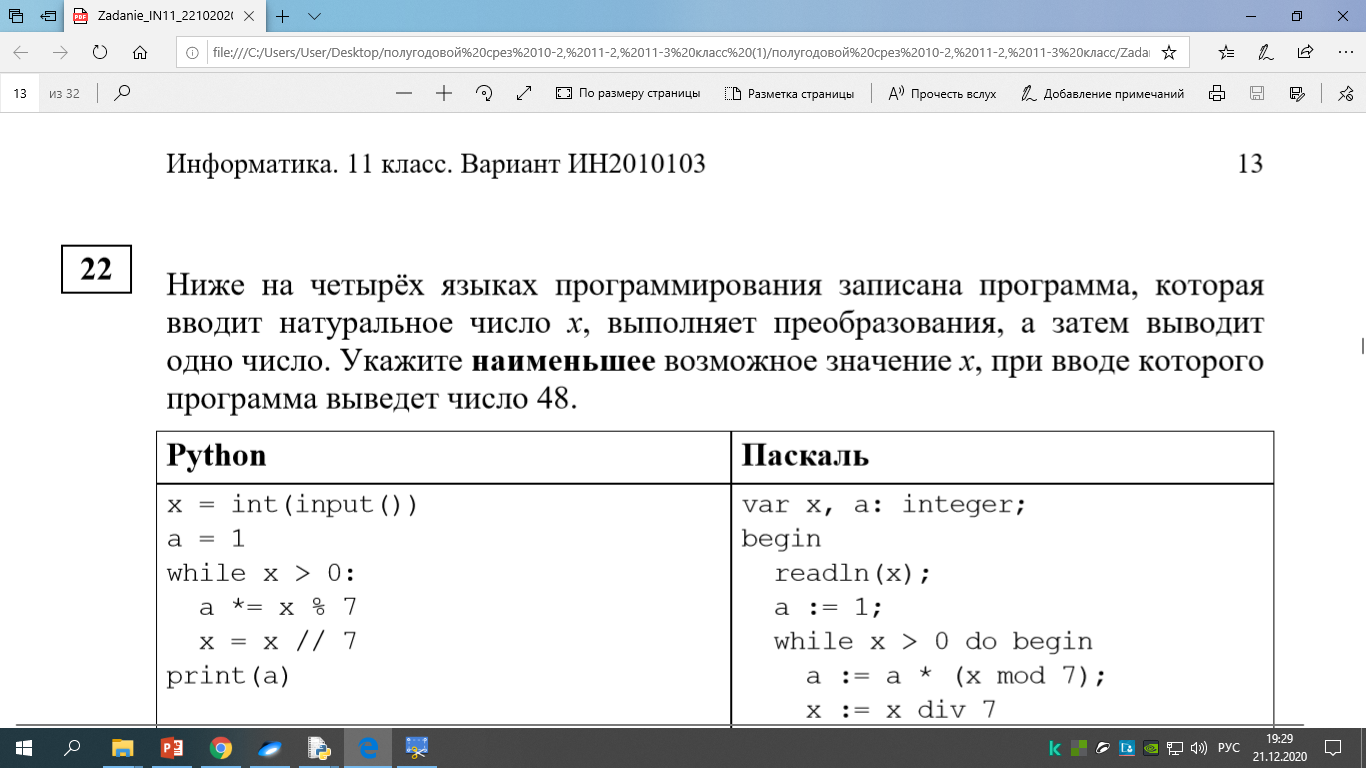 Ответ: 132
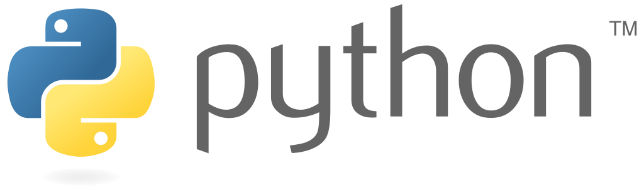 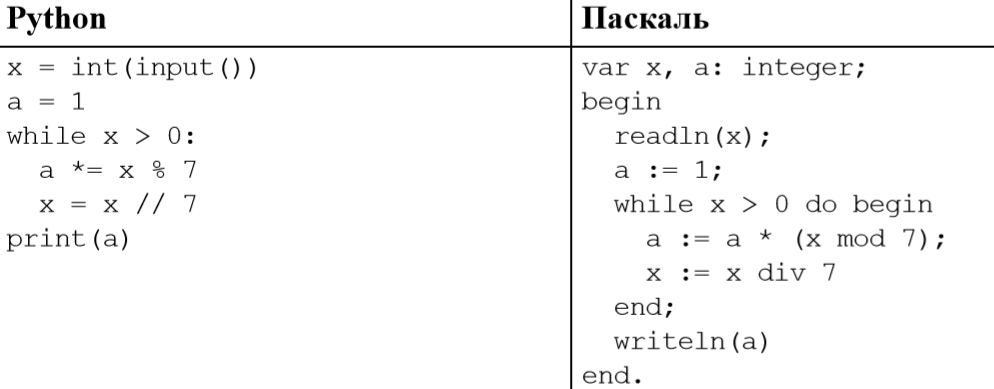 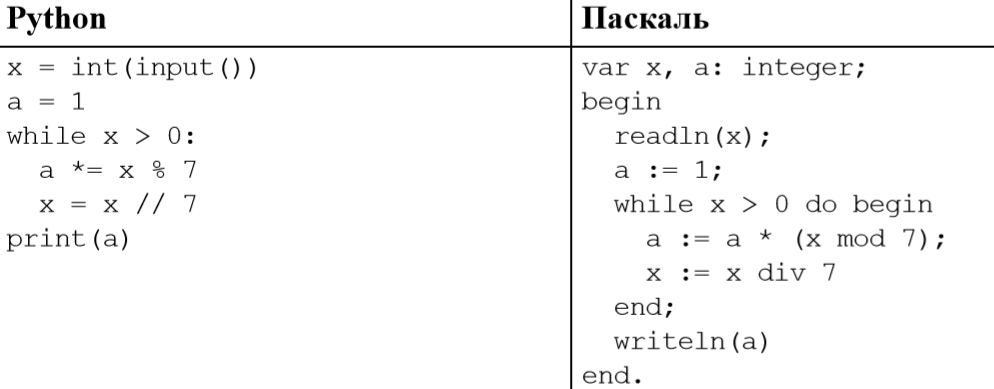 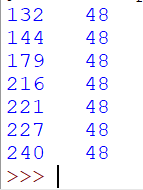 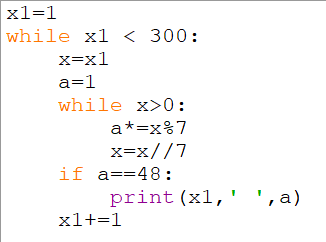 Пробный КЕГЭ 2020 от 19.11.2020г.
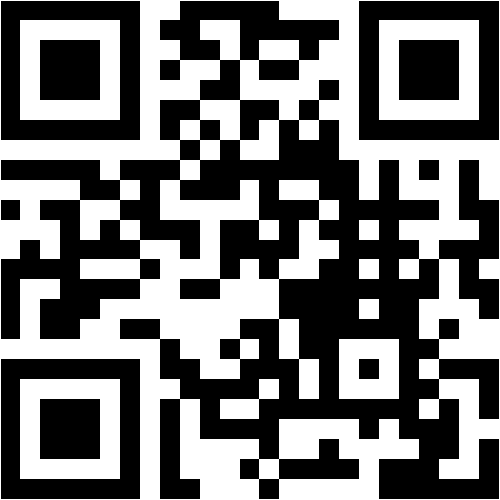 Наведите на QR-код свой телефон
Откройте ссылку с вопросом
Напишите три слова, которыми вы бы 
хотели охарактеризовать прошедший пробный КЕГЭ
Рефлексия
https://www.mentimeter.com/s/9b735fce82428e7ddefd926294817df4/547fa9d04e27